Limitation of current approaches for the treatment of acromegaly
Review Article
Michael H. Shanik, MD, FACP, FACEAACE 2016
INTRODUCTION
Acromegaly is a rare hormonal disease caused primarily by hypersecretion of growth hormone (GH) from benign pituitary somatotroph adenomas. Although it is rare, acromegaly can also be caused by secretion of ectopic growth hormone-releasing hormone . Excess GH induces hepatic production of IGF-1, leading to regulation of cell proliferation and differentiation , cytoskeletal changes, and glucose metabolism  alterations.
Acromegaly has a prevalence of 36 to 69 cases per million , and an incidence of 3 to 4 new cases per million per year .
 
Clinical manifestations observed in patients with acromegaly stem primarily from chronic elevation of GH and IGF-1 , with prolonged exposure associated with increased mortality risk  and decreased overall health-related quality of life.
Complexities in Diagnosis
Early diagnosis and effective therapy are critical to improving clinical symptoms and reducing mortality risk in patients with acromegaly.
 However, the average time to diagnosis is approximately 10 years due to the insidious onset of symptoms, slow disease progression, overlap of clinical manifestations with other common medical conditions, and difficulties in disease recognition among healthcare providers.
The initial diagnosis of acromegaly is determined by high clinical suspicion, radiologic imaging, and biochemical testing assessed with serum IGF-1 and glucose-suppressed GH .
Treatment Goals
AACE guidelines define controlled acromegal as:
 a random GH <2.5 ng/mL and
 a normal age-matched IGF-1  
while ENDO guidelines define it as:
 a target goal of random GH <1.0 ng/mL and 
an age-matched IGF-1 
 Other key goals of treatment include controlling tumor mass, improving symptoms, managing comorbidities, and minimizing long-term mortality risk.
Current Treatment Options and Needfor Improved Therapeutic Approaches
The achievement of therapeutic goals in patients with acromegaly relies on:
 surgery, medical therapy, and/ or radiotherapy. 

Although these treatment options have varying success rates for disease control, a multimodal approach can offer effective treatment for many patients.
Surgery
Transsphenoidal surgery (TSS) is the mainstay of treatment and is recommended as first-line treatment. 
Sinonasal complications such as nasal congestion, changes in taste or smell, sinusitis, and epistaxis are the most frequently reported adverse events (AEs) associated with surgery .
 A key determinant for effective surgery is the experience level of the neurosurgeon, as it is associated with higher remission rates and limited postoperative complications.
Another determinant of surgical success is tumor size. 
Approximately 75% of patients present with a macroadenoma, and these individuals have worse surgical outcomes .
 To assess the effectiveness of surgery, AACE and ENDO clinical guidelines recommend:
 a repeated oral GTT and repeated measurement of serum IGF-1 at 12 weeks for detection of persistent and recurrent disease. 
 At a minimum, postoperative IGF‑1 should be measured annually.
Surgical debulking of pituitary adenomas offers the highest rates of biochemical remission, with higher remission rates observed in patients with noninvasive microadenomas (approximately 80%) than invasive macroadenomas (<50%) .
Furthermore, many patients will continue to have residual tumors with persistent disease following TSS, and up to 20% will develop recurrent disease within 5 to 10 years after achieving postoperative biochemical remission .
 This underscores the need for improved therapy in these patients to achieve long-term biochemical control.
Medical Therapy
Medical therapy is a recommended treatment option for :
patients failing to control GH and IGF-1 hypersecretion following TSS . 
 those who are poor surgical candidates 
 unwilling to undergo surgery .
 Medical therapies are typically used adjuvantly and provide biochemical remission in many patients with persistent or recurrent disease. 
There are currently 3 main classes available: 
somatostatin analogues (SSAs), dopamine agonists (DAs), and GH-receptor antagonists (GHRAs).
Somatostatin analogues
Somatostatin is a hormone that binds to somatostatin receptors (ssts) in various tissues and inhibits hormone secretion, including GH . 
Somatostatin analogues, considered the mainstay of medical therapy for acromegaly, target pituitary somatotroph tumors and mimic the inhibitory effects of endogenous somatostatin on GH.
 Octreotide short-acting release, octreotide long-acting release (LAR), lanreotide Autogel (ATG), and pasireotide LAR are currently available SSAs approved by the Food and Drug Administration (FDA) for treatment of acromegaly in the U.S.
Pituitary somatotroph adenomas express relatively higher levels of subtypes 2 and 5 (sst2 and sst5) . 

Octreotide and lanreotide are first-generation SSAs that target and bind with higher affinity to sst2 .
 By contrast, pasireotide is a next-generation, multi receptor-targeted SSA with high binding affinity to sst5.
According to AACE and ENDO guideline recommendations:
 patients with acromegaly treated with SSAs should be monitored for disease activity by assessing both GH and IGF-1.
 and IGF-1 should be measured 3 months after administration of a new dose of a long-acting SSA. 
However, there is no additional specific guidance on the frequency of GH and IGF‑1 testing for patients treated with SSAs.
In meta-analysis studies, octreotide LAR and lanreotide ATG provided biochemical control to 50 to 70% of patients with active acromegaly, and tumor shrinkage was observed in 40 to 90%.
However, while a large proportion of patients are controlled by SSAs, up to 45% do not achieve biochemical control with SSA monotherapy.
 This indicates that benefit is limited for many patients treated with SSAs and highlights the need for improved options for achieving long-term disease control.
DAs
DAs bind selectively to dopamine-2 receptors expressed on somatotropic pituitary cells .
 Two agents, bromocriptine and cabergoline, are approved for treatment of acromegaly. 
Similar to SSAs, disease activity after therapy with DAs is monitored by long-term assessment of both GH and IGF1. 
 However, the only guidance provided by AACE regarding monitoring is measurement of GH, prolactin, and IGF-1 levels 4 to 6 weeks after a dose change.
Bromocriptine is rarely used because it is associated with high incidence of side effects and has limited effectiveness in achieving biochemical control despite its use at high doses .
 Cabergoline is a more widely used DA that induces biochemical remission in many patients with better tolerability than bromocriptine .
 In clinical studies, reduced GH and/or normal IGF-1 were reported in approximately 50% of carbergoline-treated patients, with variable effects on tumor size.
It is generally accepted that DAs are less effective than SSAs in achieving biochemical control ; therefore, the recommended use of DAs is limited to patients who have mild disease (modest elevations in GH and IGF-1)  and those whose disease is uncontrolled by SSAs .
 Commonly reported AEs associated with dopamine agonists include: gastrointestinal discomfort, headaches, and hypotension. 
Cardiac valve disease has been reported with high doses of cabergoline in Parkinson’s disease; however, whether this event occurs in patients with acromegaly remains unclear.
GHRAs
Pegvisomant is a GHRA that is indicated for patients with acromegaly who:
 have inadequate response to surgery or radiation therapy or 
for whom these therapies are not appropriate 
 Unlike SSAs and DAs, pegvisomant does not target pituitary somatotroph tumors and does not reduce GH production. 
Rather, pegvisomant blocks the effects of excess GH, resulting indecreased IGF-1.
Because GH secretion is not inhibited by pegvisomant, it is unsuitable as a marker for disease monitoring, and only IGF-1 assessment is recommended to measure disease control.
Currently, there are no specific guidelines on the frequency of IGF-1 testing in patients treated with pegvisomant .
 AACE and ENDO guidelines recommend:
regular monitoring for pituitary tumor growth  because tumor enlargement has been reported in patients treated with pegvisomant .
 However, these results are unconfirmed, and changes in tumor volume are not considered clinically significant.
Abnormal liver function test (LFT) results are one of the most commonly reported AEs, and approximately 5% of patients treated with pegvisomant have been reported to have transaminase levels three fold greater than normal .
In some cases, improved LFTs have been observed with continuation or discontinuation of treatment.
 Nevertheless, results of LFTs should be regularly monitored in patients requiring long-term use of pegvisomant.
Combination therapy
Combination therapy may be effective for patients:
 who have lost a response
 have exhibited a partial response
 or did not achieve a response to SSA monotherapy. 
Frequent monitoring of GH and IGF-1 is recommended for patients receiving combination therapy; the emphasis on monitoring one or both of these hormones depends on the medical agent(s) used .
 However, there is no specific guidance on the frequency of GH and IGF-1 testing in patients treated with combination therapy.
Cabergoline with an SSA (octreotide or lanreotide) was reported to improve GH response and normalize IGF-1 in 42% of patients who were uncontrolled following SSA monotherapy.
 In separate studies, 68% achieved normal IGF-1 with cabergoline plus low-dose pegvisomant .
 while 95% met biochemical endpoints with SSAs plus low-dose pegvisomant.
 Despite significant benefits in uncontrolled patients, combination therapy does not provide control for all patients.
Radiotherapy
Conventional fractionated radiotherapy (CFRT) and stereotactic radiosurgery (SRS) are used adjuvantly for patients who experience: 

residual disease following surgery 
 respond inadequately to primary medical therapy,
or fail surgery and medical therapy
While AACE guidelines do not provide specific recommendations for monitoring of hormone levels during radiotherapy .

 ENDO guidelines recommend annual reassessment of GH and IGF-1 following withdrawal  from medical therapy to monitor efficacy of radiotherapy .

 The effectiveness of CFRT for achieving biochemical remission is largely limited and variable.
The maximum response rate for reduction of GH after 1 year of CFRT is 30 to 50%, with an average reduction of 10 to 15% observed thereafter. 
The response to CFRT is typically delayed up to 10 years and is associated with higher risks of developing hypopituitarism and long-term cognitive defects .
Additionally, there is an increased risk of mortality  and of developing radiation-induced secondary tumors such as glioma or meningioma .

 However, clinical studies of SRS with gamma knife surgery (GKS) have demonstrated that this technique is associated with quicker biochemical remission and lower rates of hypopituitarism than CFRT.
Impact of Therapy on Clinical Outcomes

Current therapies have significant effects on clinical outcomes in patients who achieve biochemical control, as it is associated with reducing mortality risk, achieving mortality rates similar to control populations , and improving quality of life and comorbidities.
Specific comorbidities reported to improve with longterm biochemical control include hypertension, sleep apnea, arthralgia, and carpal tunnel syndrome.

Despite significant benefits provided by surgical, medical, and radiotherapy approaches, there are diverse subgroups of patients with acromegaly for whom current treatments have limited benefits.
Are There Acromegaly Patient Populations 
That Need Improved Therapy?
Significant progress has been made over the past decade in improving clinical outcomes and reducing mortality in patients with acromegaly.
 However, as discussed earlier, a proportion of patients will continue to have persistent or recurrent disease despite surgical and medical intervention.
 Thus, despite recent progress, there remain subpopulations of patients with diverse characteristics who require improved therapeutic options.
Patients with Delayed Diagnosis
or Undiagnosed Disease
At the time of diagnosis, >50% of patients exhibit clinical manifestations and comorbidities indicative of advanced disease.
 In addition, in large part because of delayed diagnosis, many patients also present with macroadenomas  and are exposed for long periods to the damaging effects of GH and IGF-1 hypersecretion without proper diagnosis or appropriate treatment.
Several factors contribute to the ongoing challenges of early diagnosis including:
 rarity of the disease
 lack of disease recognition
 and need for multidisciplinary consultation

 Therefore, increasing awareness and understanding of disease among healthcare professionals is needed to promote earlier implementation of treatment.
Patients Ineligible for Surgery

While pituitary surgery is highly effective as first-line treatment for many eligible patients, a proportion will be unsuitable for or refuse surgery.
They also may have a low probability of surgical cure because of cavernous sinus involvement .
In these selected cases, primary medical therapy is recommended because of its rapid onset of action.
Primary medical therapy is indicated for patients :
with unresectable invasive tumors with minimal chance of surgical cure
 those with contraindications to surgery
and those who prefer it over other options  Primary medical therapy, often with SSAs, may normalize IGF-1 in up to 70% of patients, with subsequent reductions in tumor volume .
 However, up to 50% will not achieve biochemical control after primary therapy with SSAs , and combination therapy, shown to be effective in some patients, is recommended.
For patients with partial response to SSAs, recommended treatment options include combination SSAs with DAs, or SSAs with pegvisomant.
 Pegvisomant alone is considered for those having no response with SSAs . 
Radiotherapy is recommended for patients who have failed primary medical therapy and combination therapy .
Patients with Persistent or Recurring Disease after Surgery
Many patients with acromegaly do undergo surgery, but approximately 40 to 60% do not achieve durable biochemical remission with surgery alone .
Additionally, approximately 20% will experience recurrent disease following postsurgical remission .
 Medical therapy remains the treatment of choice for postsurgical patients with uncontrolled disease and is associated with long-term biochemical remission.
Patients who undergo surgery have the advantage that the source of GH hypersecretion is removed. 

In cases of persistent or recurrent disease following surgery, continuing therapy with regular monitoring, increasing dosage of medical therapy, switching to other medical therapy, and using combination medical therapy or radiotherapy are all recommended .
Patients Lost to Follow-up
A substantial proportion of patients achieving biochemical control with medical therapy will require longterm treatment to maintain benefit. Although these patients have controlled disease, active monitoring is required to detect recurrence of disease .
 Yet some patients are lost to follow-up and are at an increased risk for active disease.
Importantly, 88% of evaluable patients who were lost to follow-up had active disease.

 A continuing challenge in management of patients with acromegaly is the long-term nature of care required.
New Therapies for Treatment of Acromegaly

The diversity of patient subgroups with uncontrolled
   acromegaly highlights a need for improved therapies.

Several novel medical therapies have been evaluated in
   recent years.
Pasireotide LAR
Pasireotide LAR is a next-generation, multireceptortargeted SSA recently approved by the FDA for treatment of patients with acromegaly who have had inadequate responses to surgery and/or for whom surgery is not an option . 

In a prospective phase 3 study, pasireotide LAR demonstrated superior efficacy over octreotide LAR in medically naïve patients with acromegaly.
A significantly higher proportion of patients achieved biochemical control with pasireotide LAR (31.3%) than with octreotide LAR (19.2%) , and suppression of hormone markers by pasireotide LAR was maintained for up to 25 months.

 Patients treated with pasireotide LAR showed improvement in symptoms and a safety profile similar to those treated with octreotide LAR, except for a higher frequency of hyperglycemia (28.7% vs 8.3%).
Treatment with pasireotide LAR decreased mean values of GH and IGF-1 from baseline to week 12, and these values remained stable through week 24.
 By contrast, mean IGF-1 levels remained close to baseline and mean GH levels decreased slightly in patients who continued on octreotide or lanreotide.
Pasireotide LAR also demonstrated higher rates of tumor volume reduction than octreotide LAR or lanreotide ATG.

In addition pasireotide LAR may be an effective medical therapeutic option for patients who failed to achieve biochemical control with currently approved SSAs.
Somatoprim
Somatoprim is a novel SSA currently under investigation for treatment of acromegaly.
 Somatoprim binds to sst2, sst4, and sst5 and has been reported to be more potent than octreotide in reducing GH in vitro .
 Notably, somatoprim reduced GH by pituitary adenomas in patients who did not respond to octreotide and is reported to have less effect in decreasing insulin secretion . 
These preliminary data suggest that somatoprim could become a new medical therapy for uncontrolled patients.
Octreotide Subcutaneous Depot
Octreotide subcutaneous (SC) depot is currently being developed as a long-acting octreotide for treatment of acromegaly.
 Octreotide SC depot is administered SC as a low-volume injection and uses a proprietary FluidCrystal® Injection depot  that allows for controlled release of octreotide over extended periods.
In healthy volunteers, octreotide SC depot was well tolerated and significantly reduced IGF-1 after a month of treatment . 

Further studies are currently under way to evaluate octreotide SC depot as a potential treatment for acromegaly.
Oral Octreotide
A novel formulation currently under clinical investigation for acromegaly is oral delivery of encapsulated octreotide.
 In a recently completed phase 3 study, 65% and 62% of evaluable patients who were switched from injectable SSAs and treated with oral octreotide achieved the primary endpoint (age-matched IGF-1 <1.3 × upper limit of normal and GH <2.5 ng/mL) compared with 88.7% of patients at baseline who were receiving injectable SSAs.
Temozolomide
Temozolomide, an alkylating chemotherapeutic agent, has been used for the treatment of aggressive pituitary adenomas when other therapeutic options have failed. 

Among 30 cases of pituitary adenomas treated with temozolomide, including 2 cases of GH-producing adenomas, response rates of up to 60% were reported.
The future role of temozolomide in the treatment of acromegaly remains to be determined.
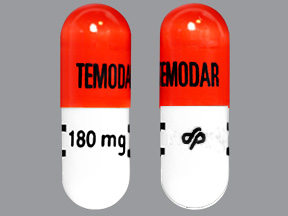 CONCLUSION
Surgery, medical therapy, and radiotherapy each have a proven role in improving clinical outcomes and survival for many patients with acromegaly who achieve biochemical remission.
 Conversely, some patients will inadequately respond to current treatment options, giving rise to patient subgroups with high need for improved management options.
Currently, high-need patients include those who are undiagnosed and experience longterm effects of GH and IGF-1 hypersecretion, those who do not undergo surgery and have intact adenomas, those who undergo surgery but have persistent or recurrent disease after surgery and medical therapy, and those who have responses to current therapy but not proper follow-up.
Without improved management and therapeutic options, these patients will continue to suffer irreversible health effects, worsening of comorbidities, reduced health-related quality of life, and increased mortality risk associated with acromegaly. 
In conjunction with new permutations for combination therapy, therapy switch, optimal dosing, and improved diagnosis and monitoring, these therapies may provide better outcomes and improved management of patients with acromegaly.